Viļakas Mūzikas un mākslas skola
11.07.2013.
Viļakas mūzikas skola dibināta 1957.g.
1968.g. mūzikas skola - Padomju ielā 19
1971.g. bijušajās garnizona telpās
1992.g. Viļakas pamatskolas telpās

2002.g. Atver vizuāli plastiskās mākslas programmu – VIĻAKAS MŪZIKAS UN MĀKSLAS SKOLA
Skolas logo
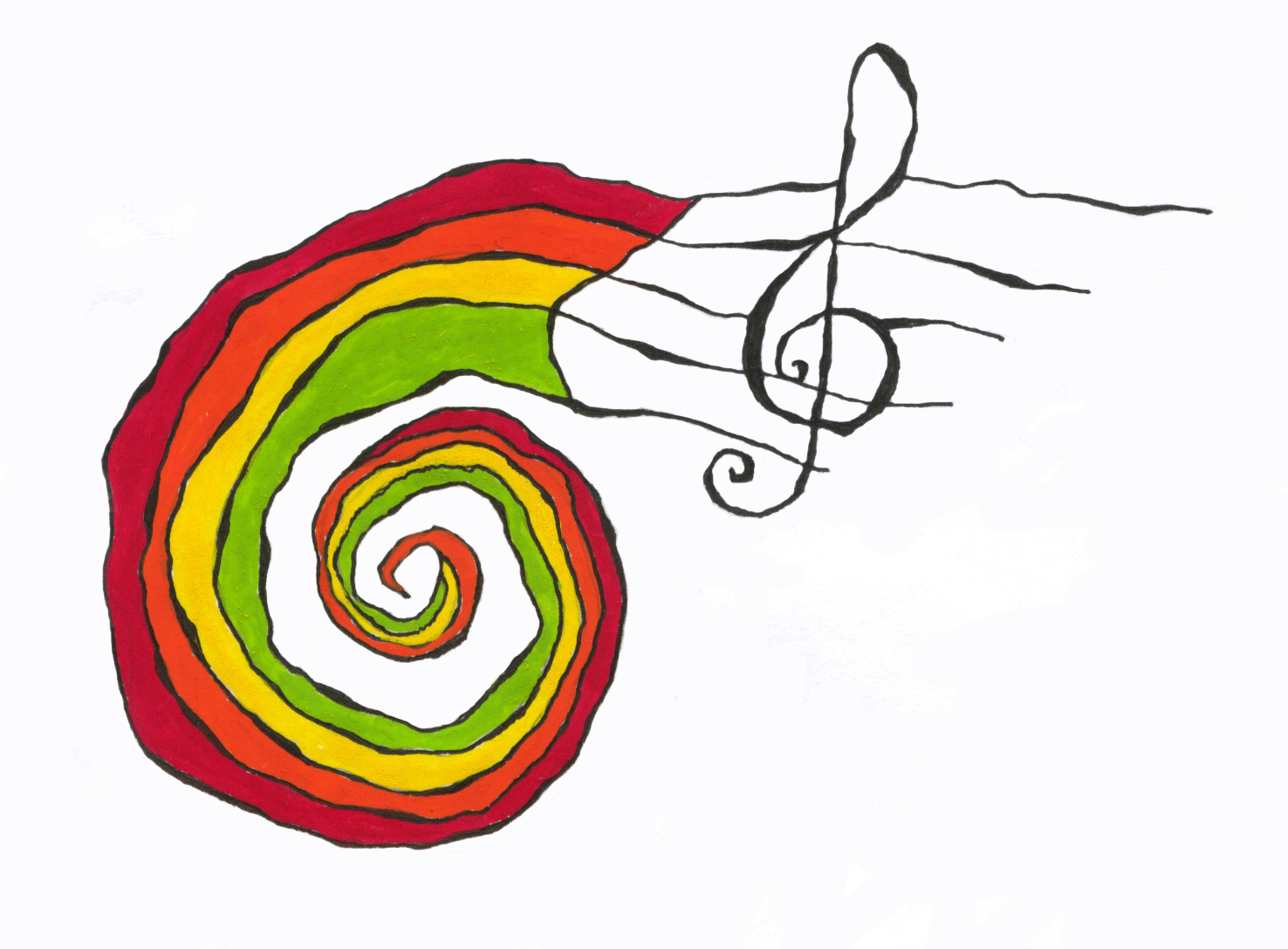 Izglītības programmas
Taustiņinstrumentu spēle
		- Klavierspēle
		- Akordeona spēle
Stīgu instrumentu spēle
		- Vijoļspēle
Pūšaminstrumentu spēle
		- Flautas spēle 
		- Klarnetes spēle
		- Saksofona spēle 
	         - Trompetes spēle 
Sitaminstrumentu spēle
Vizuāli plastiskā māksla